University of Colorado BoulderBe Boulder!
A Presentation by Ashleigh Auger
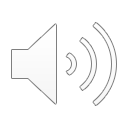 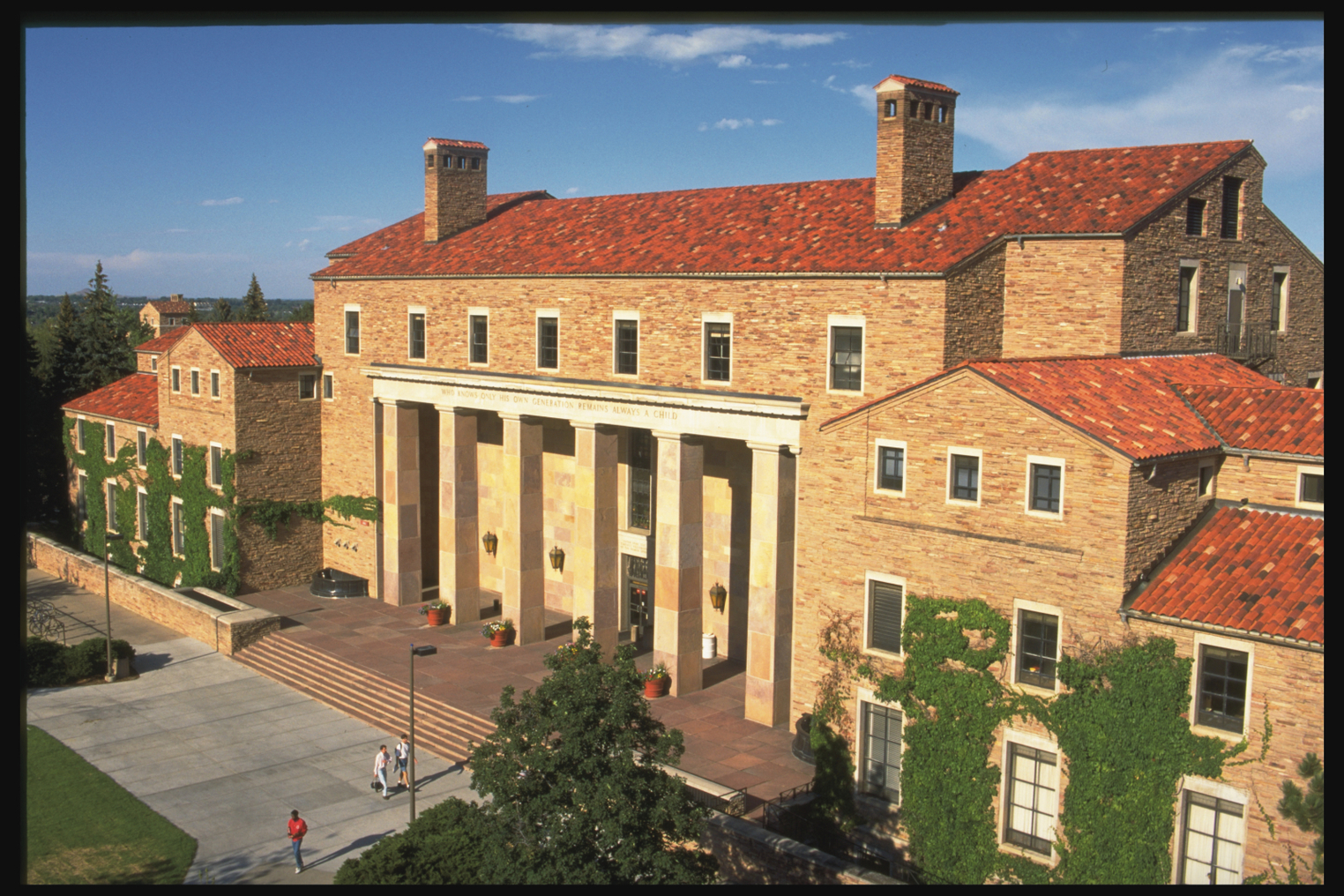 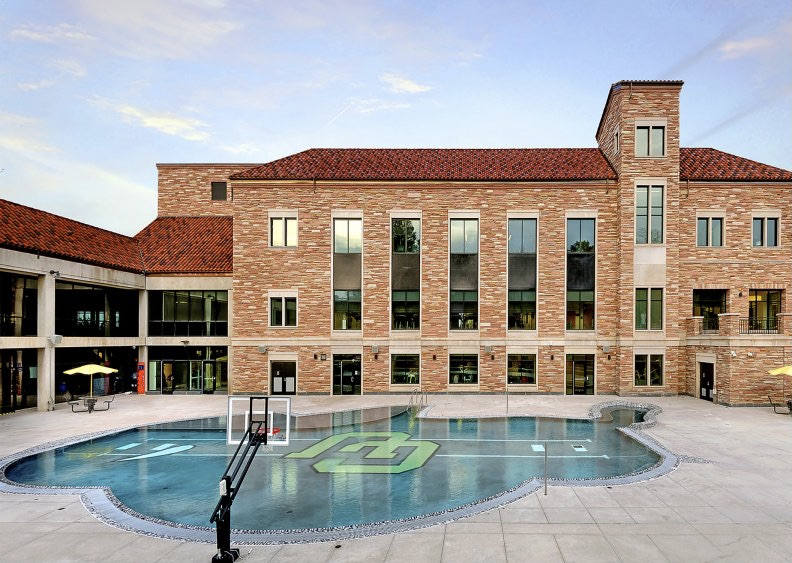 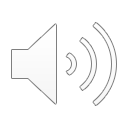 Clinical Psychology PhD Program
Fall 2022 Application Deadline is December 1, 2021 at 10 pm Mountain Time
The General Application Form requires a $60 fee
GRE General Test results are optional, there are no minimum score requirements
Accredited by the Commission of Accreditation of the American Psychological Association since 1949
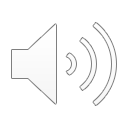 Tuition and Fees
In state tuition is $2,028 for 1-3 credit hours, $676 per credit hour after that
Out of state tuition is $5,370 for 1-3 credit hours, $1,790 per credit hour after that
Mandatory fees are approximately $887.35 per semester for full time students
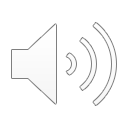 Faculty
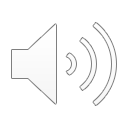 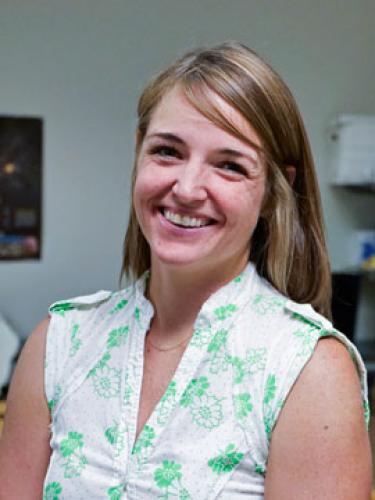 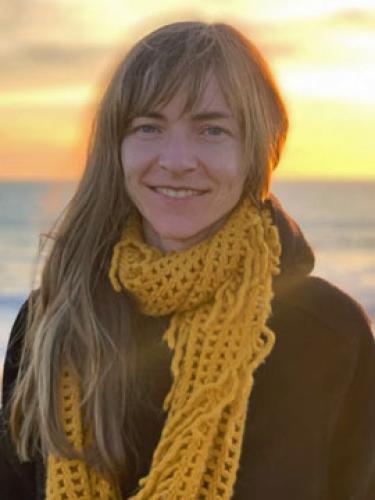 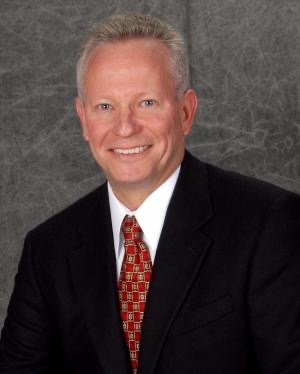 “The purpose of the program is to prepare students for academic and applied research careers. It is not designed to train private practitioners.”
Sources
https://www.colorado.edu/clinicalpsychology/about-us

This is the main link for the clinical psychology program. All information was found on the website. The photos of the school were found using Google Images